«Путешествие в космос»
Открытое занятие для родителей в старшей группе.
22 мая 2018
МДОУ «Детский сад №192»
Цель занятия: Расширить и обобщить представления детей о космосе.
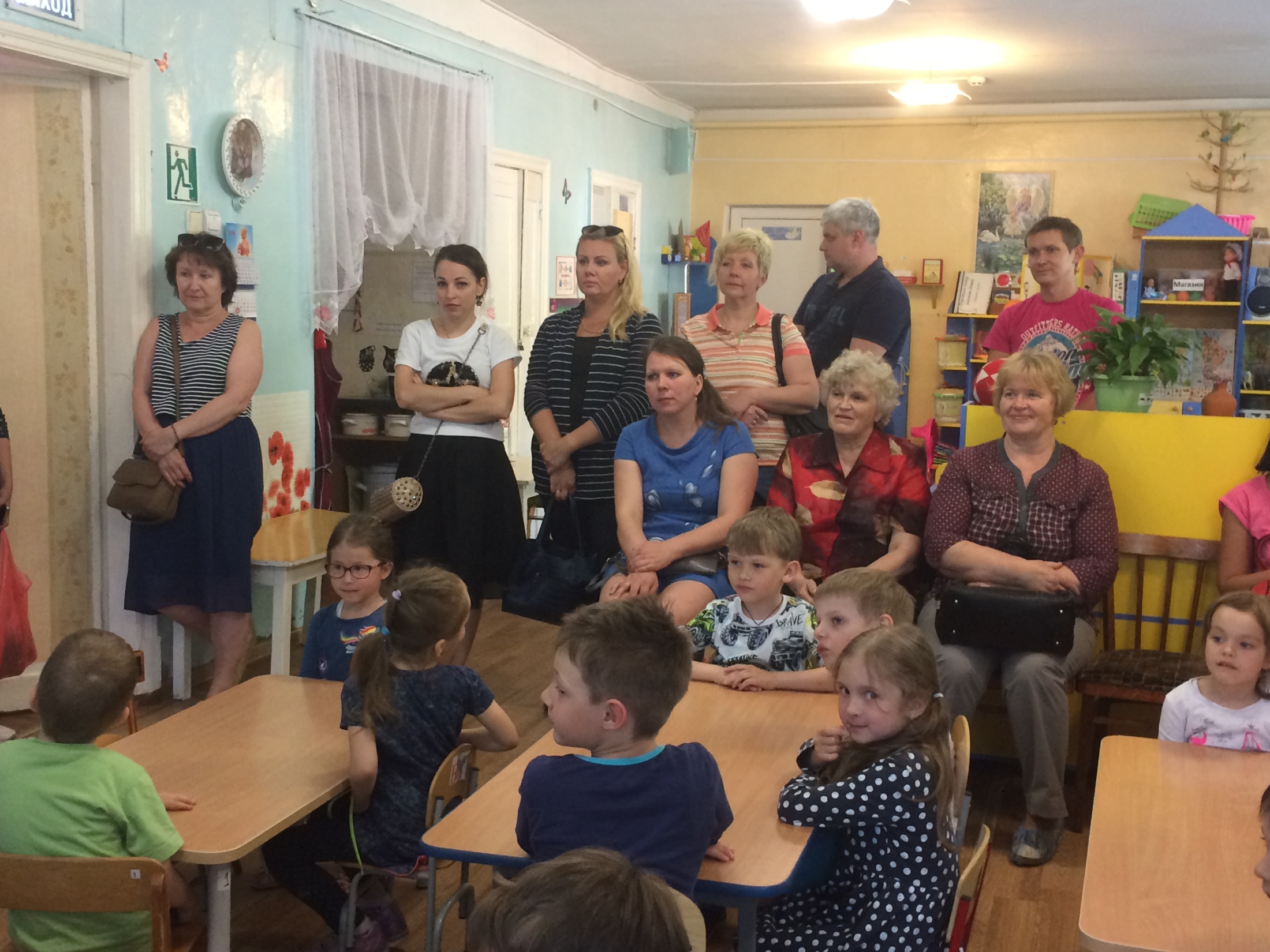 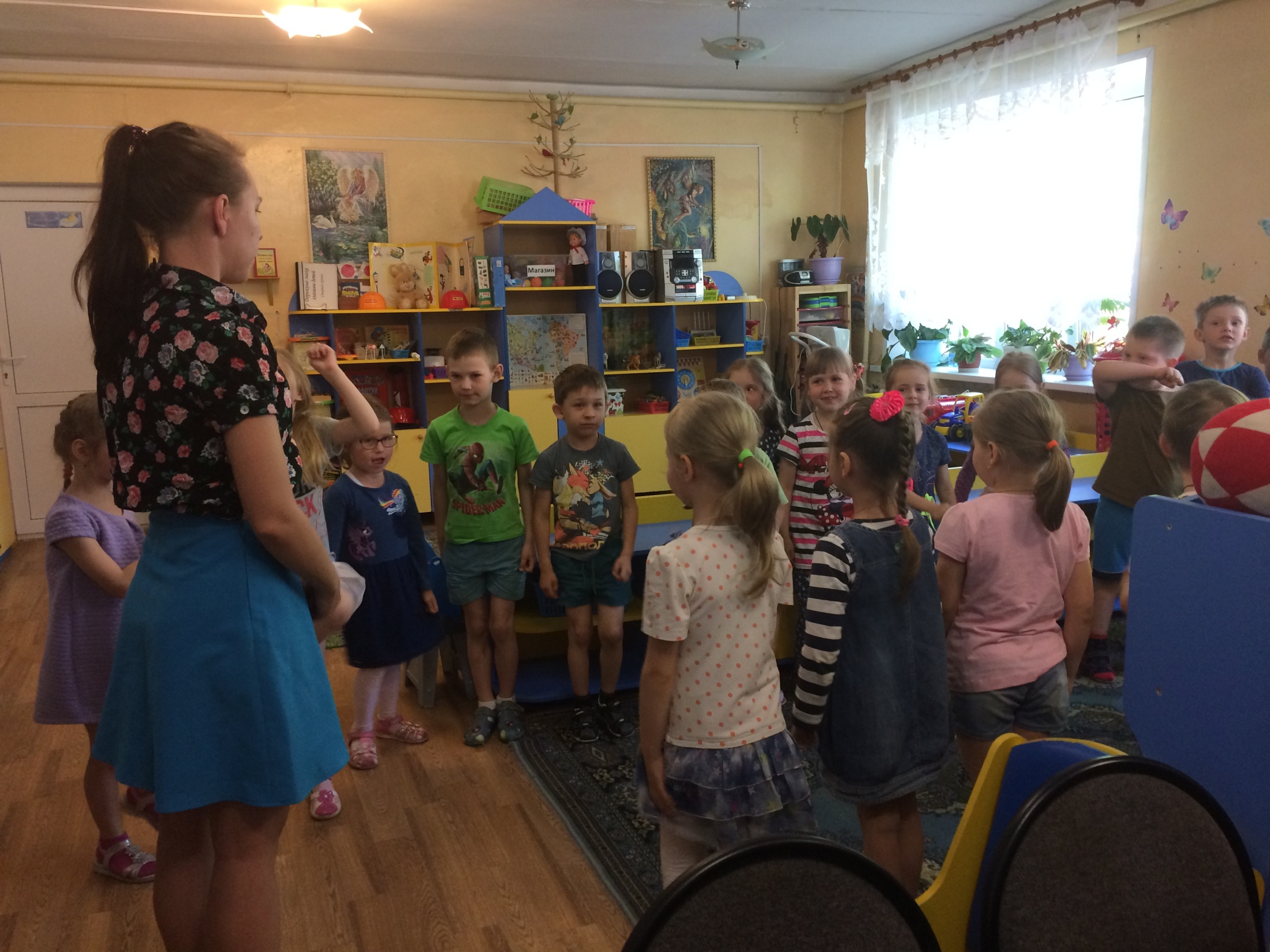 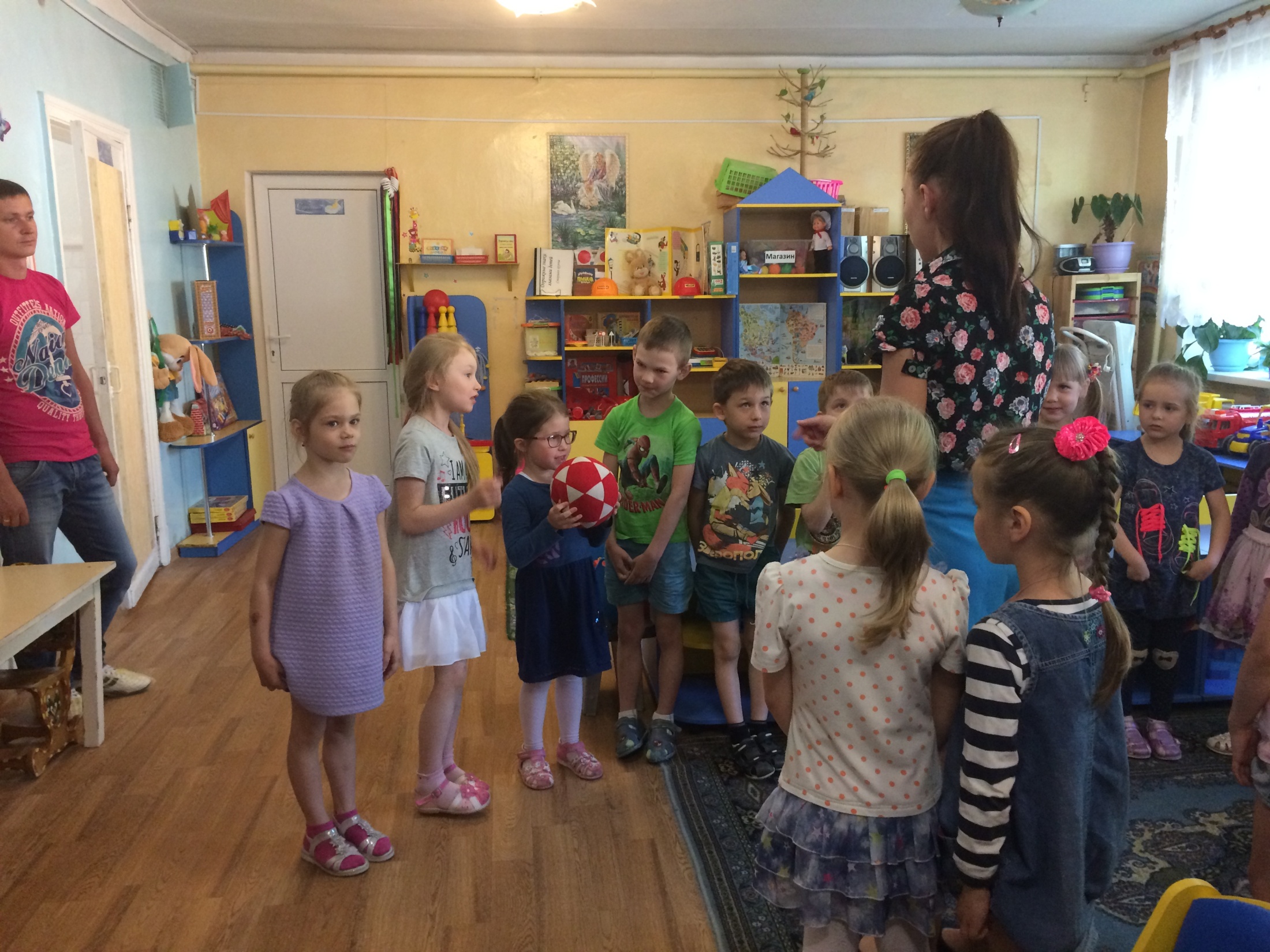 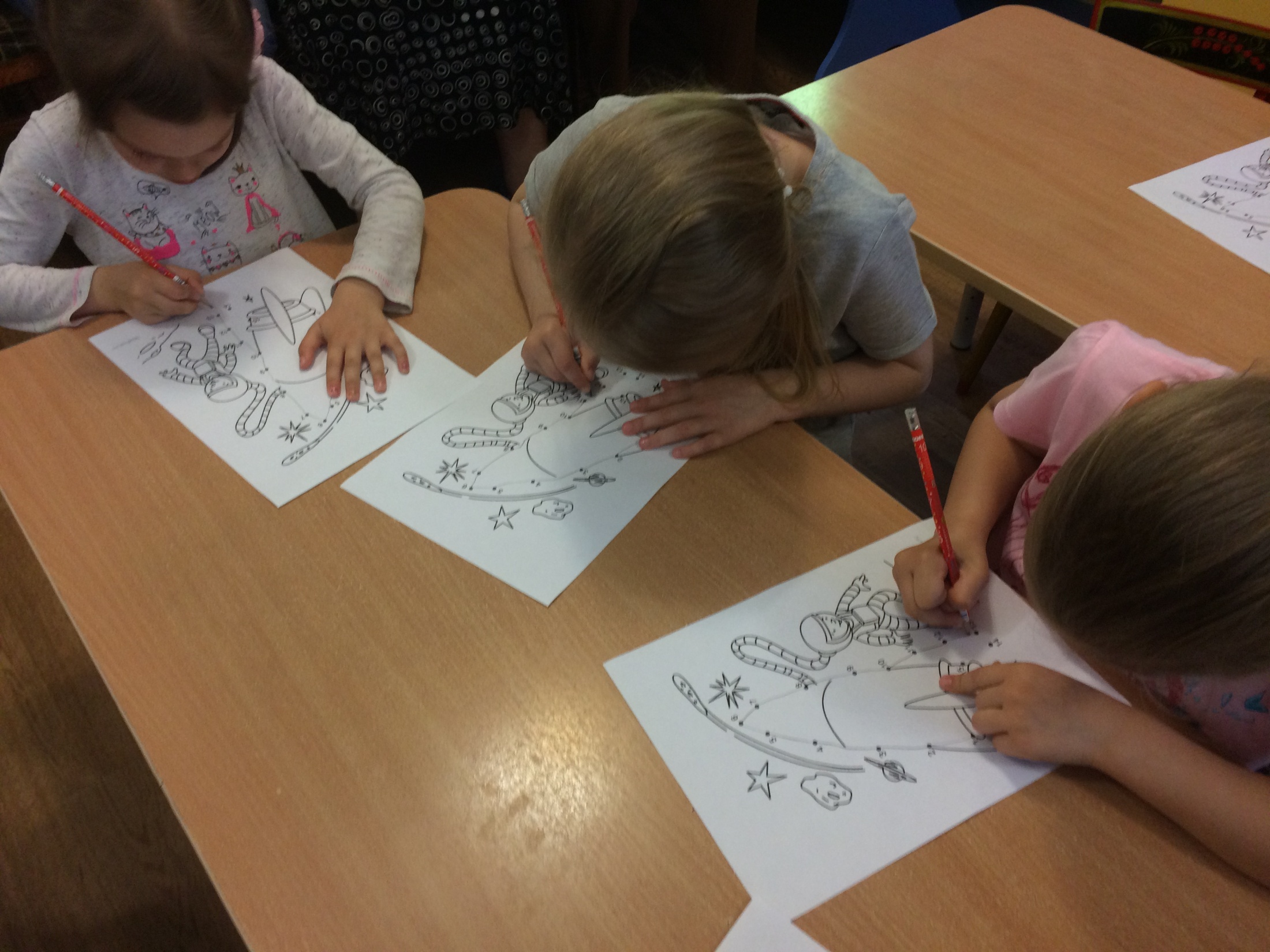 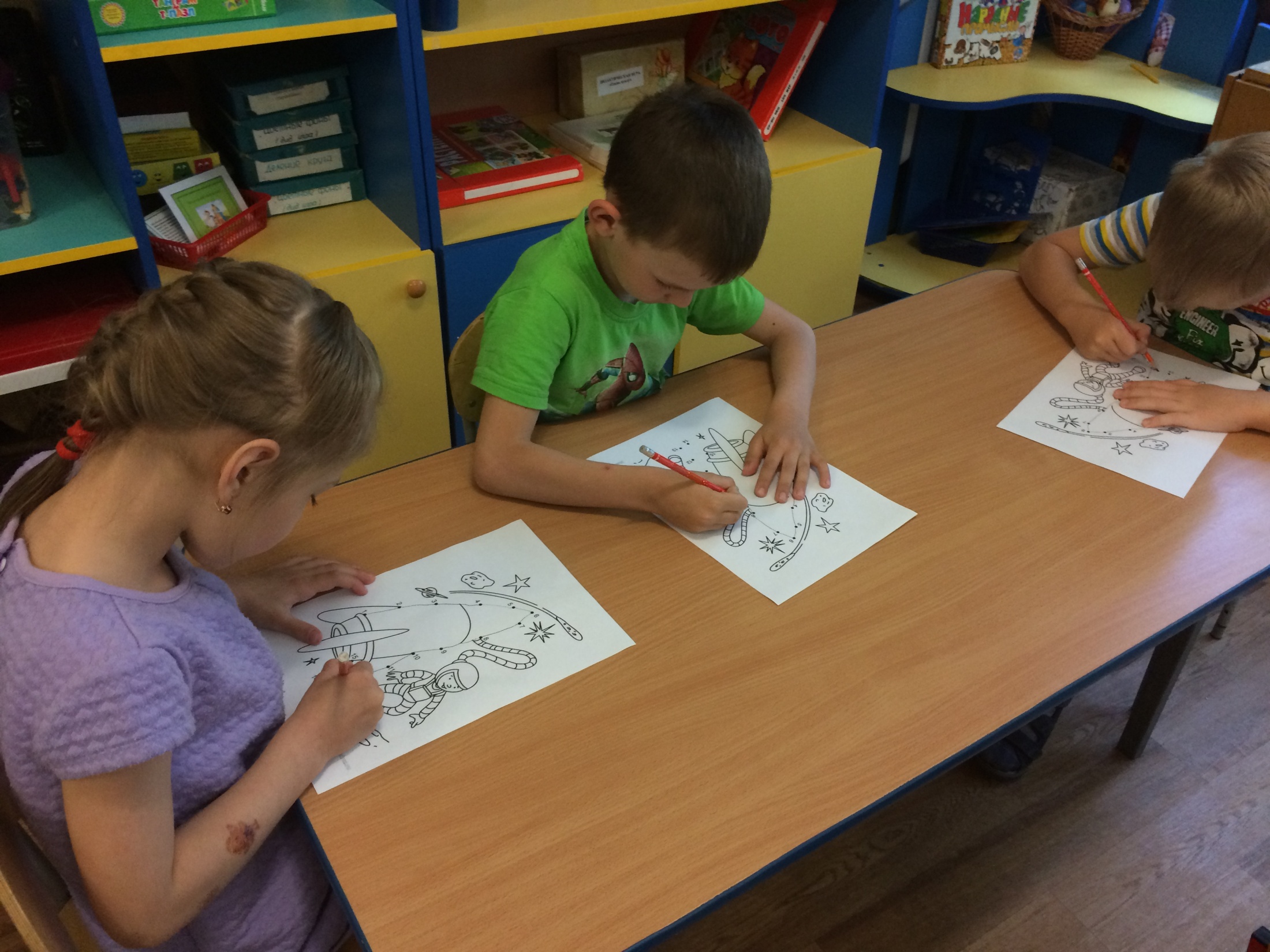 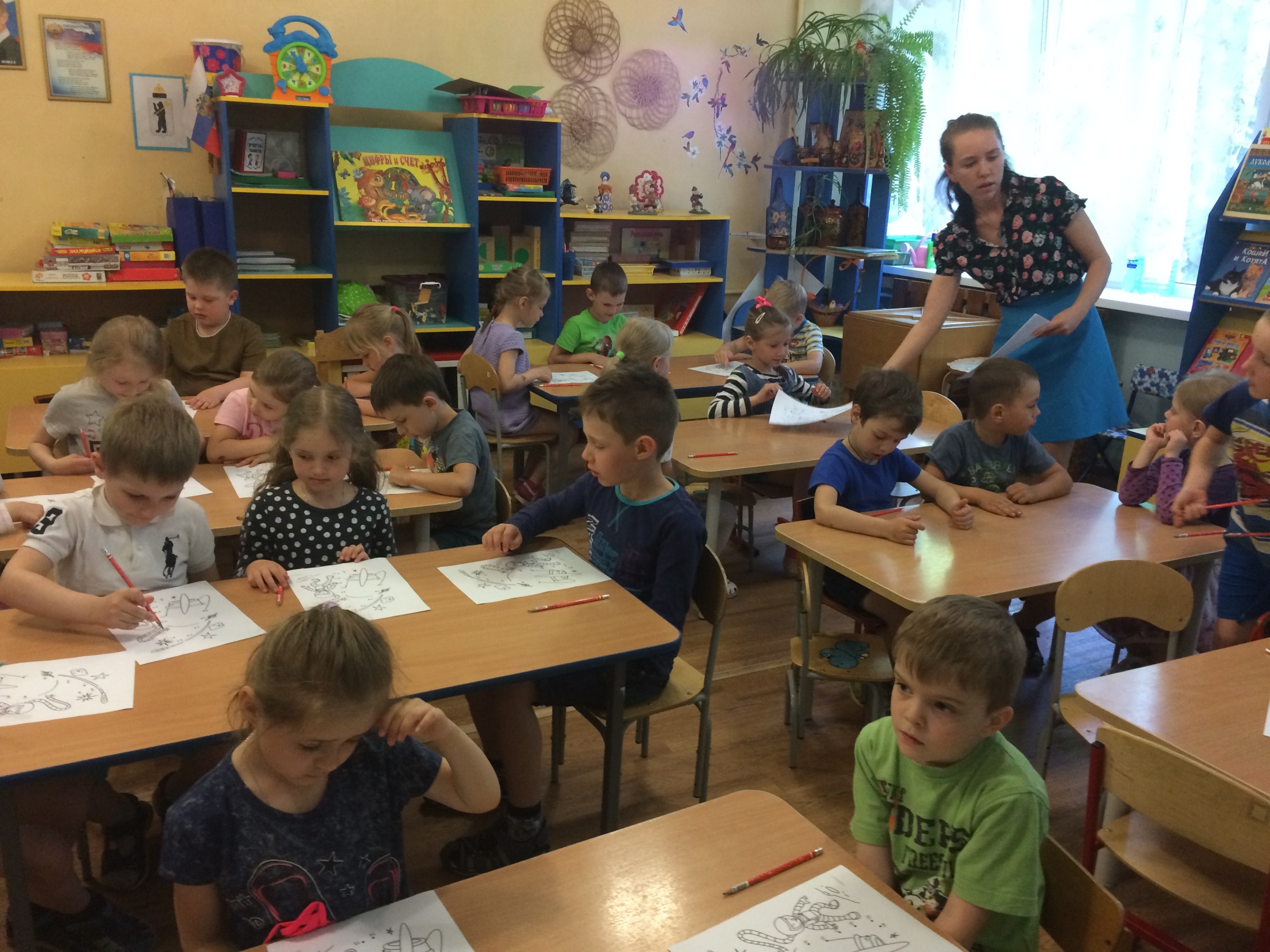 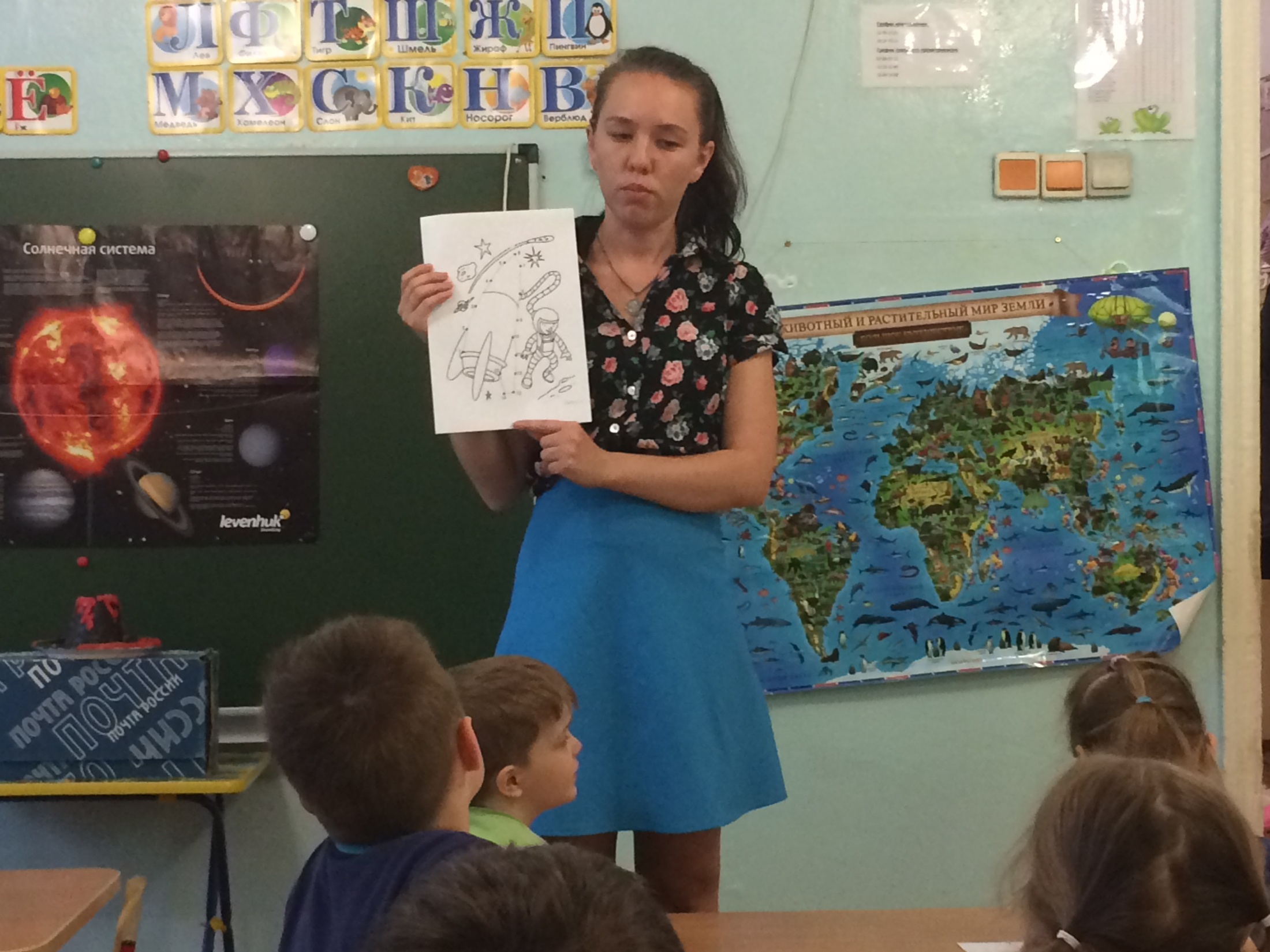